Planning and Decision-Making in an Organization
Business Management
Copyright © Texas Education Agency, 2012.  All rights reserved.
“Copyright and Terms of Service

Copyright © Texas Education Agency. The materials found on this website are copyrighted © and trademarked ™ as the property of the Texas Education Agency and may not be reproduced without the express written permission of the Texas Education Agency, except under the following conditions: 
Texas public school districts, charter schools, and Education Service Centers may reproduce and use copies of the Materials and Related Materials for the districts’ and schools’ educational use without obtaining permission from the Texas Education Agency;

2) Residents of the state of Texas may reproduce and use copies of the Materials and Related Materials for individual personal use only without obtaining written permission of the Texas Education Agency;

3) Any portion reproduced must be reproduced in its entirety and remain unedited, unaltered and unchanged in any way;

4) No monetary charge can be made for the reproduced materials or any document containing them; however, a reasonable charge to cover only the cost of reproduction and distribution may be charged.
Private entities or persons located in Texas that are not Texas public school districts or Texas charter schools or any entity, whether public or private, educational or non-educational, located outside the state of Texas MUST obtain written approval from the Texas Education Agency and will be required to enter into a license agreement that may involve the payment of a licensing fee or a royalty fee.
2
Copyright (c) Texas Education Agency, 2012.  All rights reserved.
Management Functions
3
Copyright © Texas Education Agency, 2012.  All rights reserved.
[Speaker Notes: Although some sources have different names for the management functions and some combine the functions, generally there are five main functions.  Planning involves the original goal-setting of the organization.  Organizing involves coordinating the resources.  Staffing is employing the individuals responsible for carrying out the functions.  Implementing includes the leadership activities of the organization. Controlling is determining whether or not goals have been met and if revisions are necessary.]
Reasons for Decision-Making
4
Copyright © Texas Education Agency, 2012.  All rights reserved.
[Speaker Notes: Decisions are made for many reasons.  Some are routine decisions that are made automatically and without thought such as greeting fellow employees in the morning.  Some are made as problems arise, such as when product deliveries are delayed or a customer is dissatisfied and require a short-term plan because they must be handled quickly.  And some decisions are longer-term and require more detailed planning, such as introducing a new product or opening a new location.]
Types of Planning
5
Copyright © Texas Education Agency, 2012.  All rights reserved.
[Speaker Notes: Strategic planning are those plans that are long term and may affect the company as a whole.  Operational planning is short term and mainly involves specific departments or groups within a company.]
Strategic Planning Examples
Business
Building factories
Expanding the business
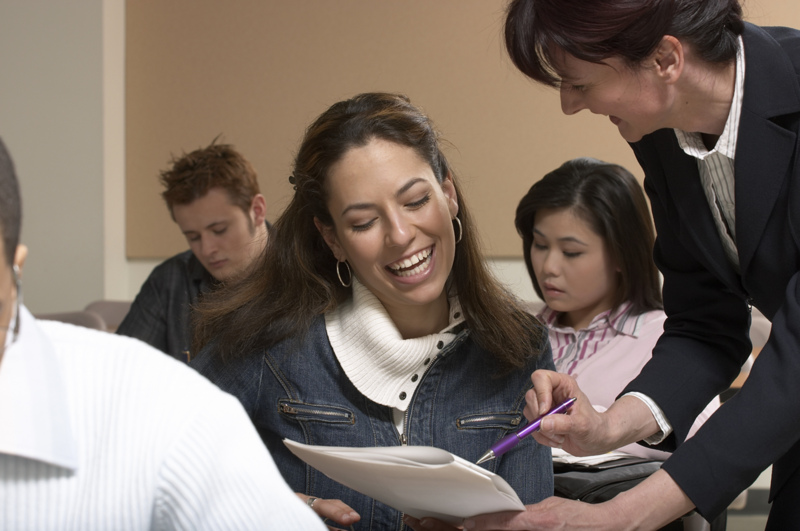 School
College planning
Career planning
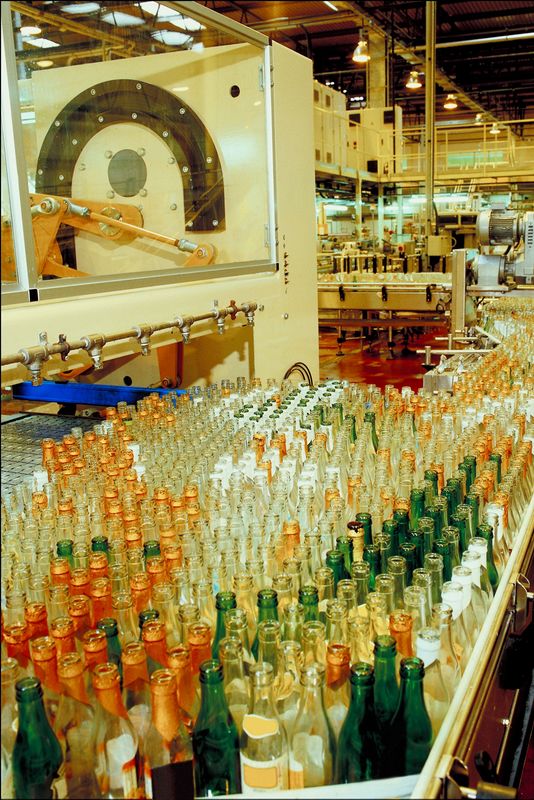 6
Copyright © Texas Education Agency, 2012.  All rights reserved.
[Speaker Notes: Strategic planning examples for business can include building a new factory or expanding the business.  Strategic planning for a school can include college and career planning for students as these are considered long-term plans.]
Strategic Planning – SWOT Analysis
SWOT Analysis
Assists in analysis for long-term decision-making
Strengths, Opportunities, Weaknesses, Threats
7
Copyright © Texas Education Agency, 2012.  All rights reserved.
[Speaker Notes: An effective strategic planning tool is the SWOT analysis.  It provides insight into the Strengths, Weaknesses, Opportunities, and Threats that can affect a decision from external influences.]
Cost-Benefit Analysis
Following are examples of possible costs and benefits
8
Copyright © Texas Education Agency, 2012.  All rights reserved.
[Speaker Notes: Costs and benefits must also be compared to effectively evaluate alternatives in the decision-making process.  There are tangible and intangible costs and benefits to every decision.]
Operational Planning Examples
Budgeting
Inventories
Work schedules
Training new employees
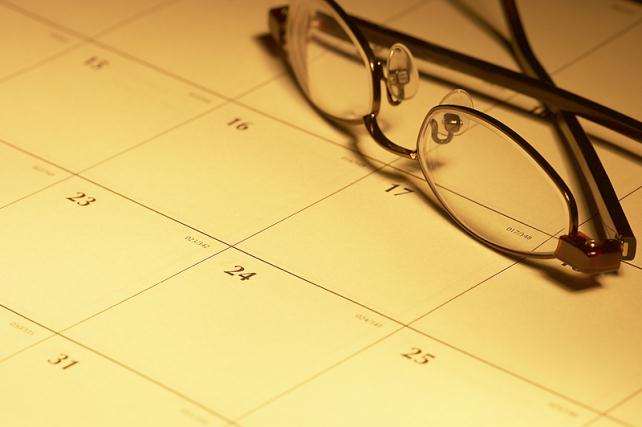 9
Copyright © Texas Education Agency, 2012.  All rights reserved.
[Speaker Notes: Operational planning is short term and does not typically require as much planning because the decisions are more routine and repetitive.  These include planning work schedules, employee training, ordering inventory, and budgeting.]
The Decision-Making Process
10
Copyright © Texas Education Agency, 2012.  All rights reserved.
[Speaker Notes: Decision-making involves a process whether or not it is a routine or long term decision.  The difference is that sometimes the process is automatic and sometimes it can be lengthy and complicated.  The problem is identified, then possible solutions are identified, analysis is done for each alternative, the best is selected, and after it is implemented, feedback is provided and changes can be made for the future.]
Importance of Planning
Planning is required during every phase of business, including, but not limited to:
Planning products and/or services to be sold
Planning marketing for all products/services
Planning for human resources
Planning for financial issues
Planning for legal business considerations
11
Copyright © Texas Education Agency, 2012.  All rights reserved.
[Speaker Notes: Planning is required for many phases and activities in an organization.  Successful businesses do not happen by chance.  There is planning that goes on behind the scenes at each level.]
Independent Practice Assignments
Decision-Making Model Assignment #1– Students are to analyze the purchase of a computer and use either a decision-tree model or a grid to demonstrate their decision-making process.  Students must compare at least 3 different alternatives (brands) on at least 4 different criteria (cost, RAM, etc.).  Pictures of the comparables are also to be included.  The end result of the student’s analysis must also be clearly identified.  They are to place this decision tree or grid on either a poster board or on a Microsoft Word document if the class has lab access.
SWOT Analysis Assignment #2– Students are to select a company with which they are familiar.  If there is computer lab access, students are to conduct Internet research for news articles related to the company they have selected and locate an event this is currently occurring with that company or that is mentioned to be happening in the future.  If no computer access, the teacher can bring in newspapers, students can be required to bring in a paper, or the class may need to schedule library time to research using newspapers.  Then students will conduct their own SWOT analysis, strengths, weaknesses, opportunities, and threats of that particular event.  They may draw the diagram and place on a (if available) or poster or they may complete on a word processing document if there is lab access. Then they will identify their opinion of the decision to conduct that event based on their analysis.
12
Copyright © Texas Education Agency, 2012.  All rights reserved.
Independent Practice Assignments (cont.)
Cost/Benefit Analysis Assignment #3– Using the business event that the student created a SWOT analysis for, the students are to prepare a cost/benefit analysis using the form in this lesson plan.  Students may estimate or research costs, trying to list three tangible as well as intangible costs and benefits, keeping in mind opportunity costs involved in decision-making.
Business Scenario Report Assignment #4 - Individually students will choose between 2 decision-making scenarios and create a thorough report covering all aspects of the decision-making process.  The first scenario is that you are given a budget of $1000 to use toward a charity event (hosting a dinner, donating and delivering clothes, adopting a family, etc.) .  The second scenario is that you own a video store but your sales have decreased drastically this year.  You must decide from several options what actions you can take to increase your sales and keep up with the competition.  Select your scenario.  You have narrowed down your choices for your chosen scenario to 2 alternatives.  Now your task is to write (or type) a report introducing your task, discussing your alternatives, and how your choice was finally determined.  You may include a online graphic and/or a table displaying any form of analysis that you choose such as a decision tree, grid, SWOT, or Cost/Benefit.
13
Copyright © Texas Education Agency, 2012.  All rights reserved.